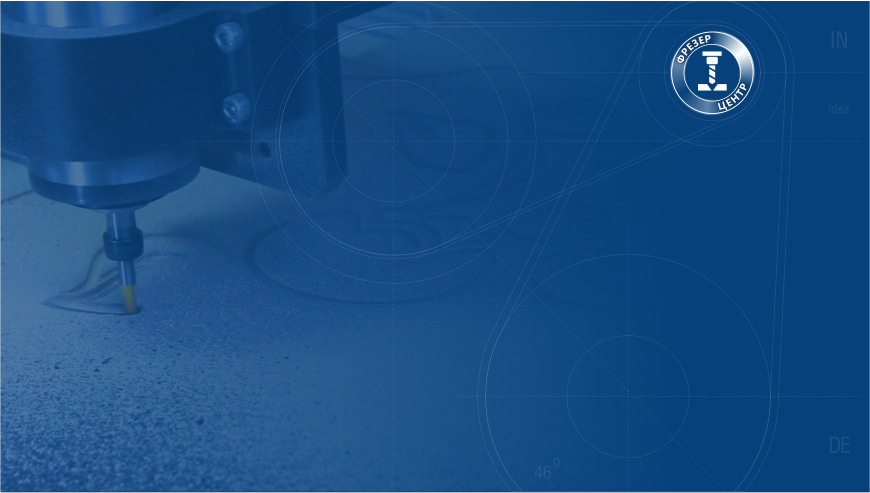 Министерство образования и науки Российской ФедерацииФедеральное государственное бюджетное образовательное учреждение высшего образования«Курский государственный университет»Курская региональная бизнес-школа Аттестационная работа на тему:«Организация системы управления проекта «Фрезер Центр»
Выполнил:Носов Дмитрий Александрович Научный руководитель:к.э.н., доцент Зарецкая В.Г.
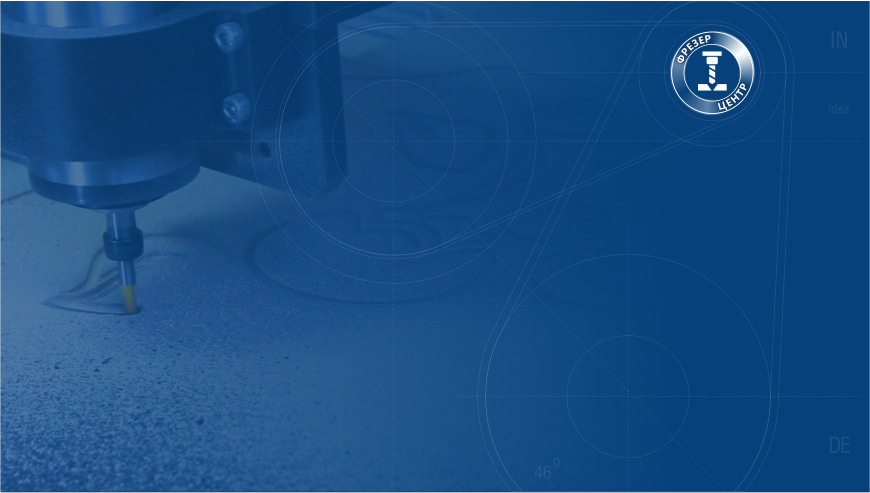 Объект, предмет, цель:
Объектом  исследования  являются методы управления реализацией проекта «Фрезер Центр».

Предметом исследования является система управления проектом «Фрезер Центр».ᅟ 

Целью настоящей работы является построение системы управления проектом на реальном предприятии.
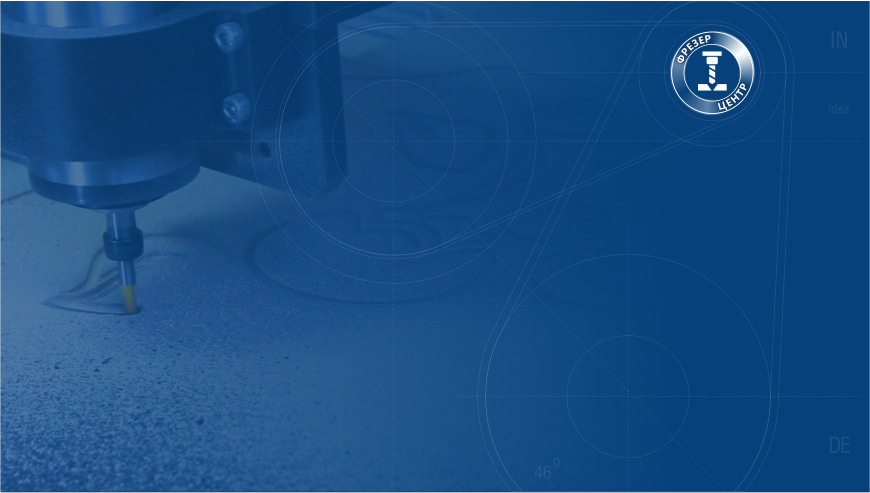 Возможности и угрозы развития компании
Возможности: 
Возможность увеличения площади производства до 200 м2
Создание дифференцированного бренда
Уникальное торговое предложение
 Нишевые продуктовые линейки
 Выход на растущие маркетплейсы
 Развитие дистрибуции онлайн и оффлайн
 Появление новых поставщиков
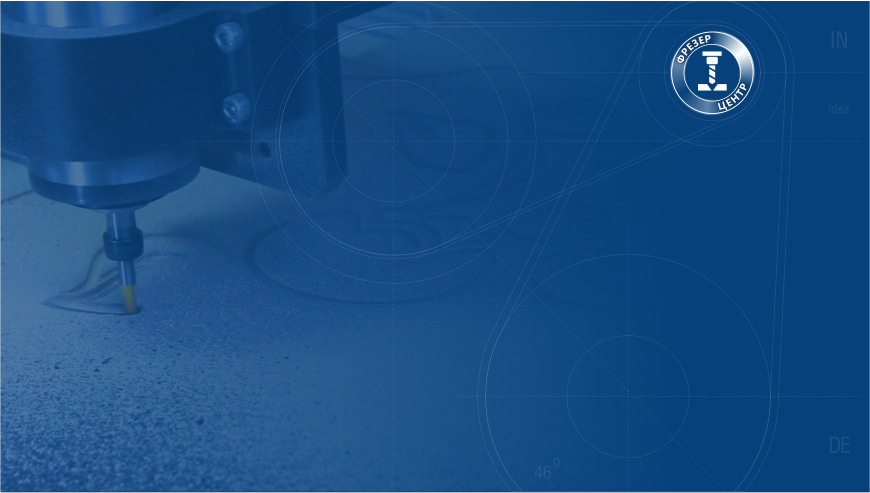 Возможности и угрозы развития компании
Угрозы:
Рост стоимости валюты
Спад платежеспособности аудитории
Появление сильных конкурентов
Демпинговые войны
Повышение НДС
Не выгодные условия для работы на маректплейсе
Форс-мажор
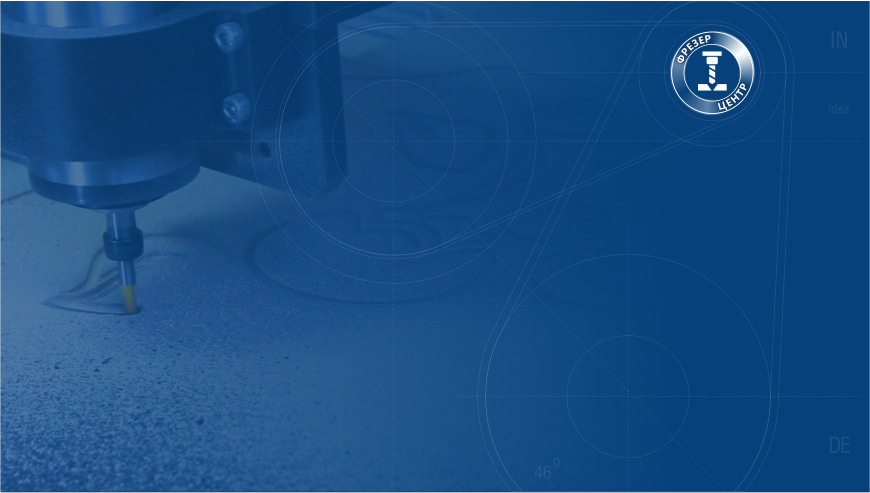 Оценка сильных и слабых сторон деятельности предприятия
Сильные стороны (+)
Слабые стороны (-)
Самый крупный фрезер центр Черноземья
Собственная производственная площадка
Собственный склад 100м2
Наличие квалифицированного персонала
Резка и гравировка любых изделий
Наработанная клиентская база
Репутация надежного партнера
Гибкая ценовая политика
Не конверсионный сайт
Не развиты социальные сети
Отсутствует контекстная реклама
Отсутствует таргетированная реклама
Отсутствует бюджет маркетинга
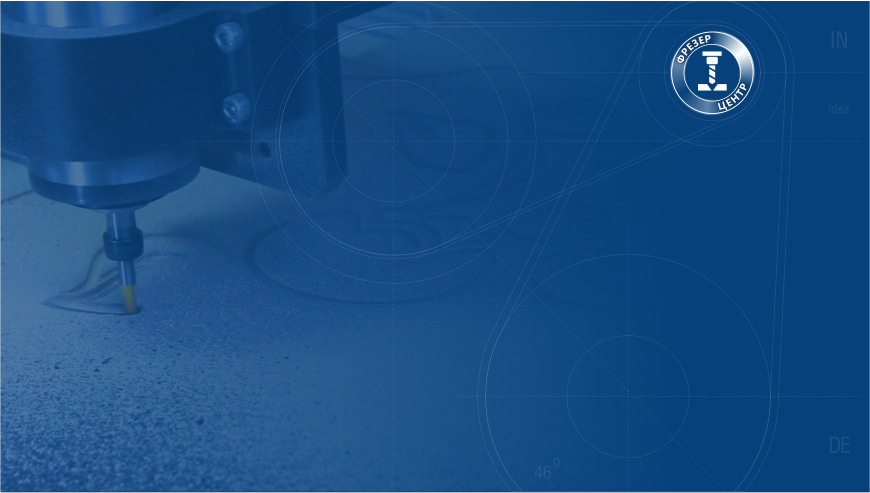 Матрица SWOT-анализа
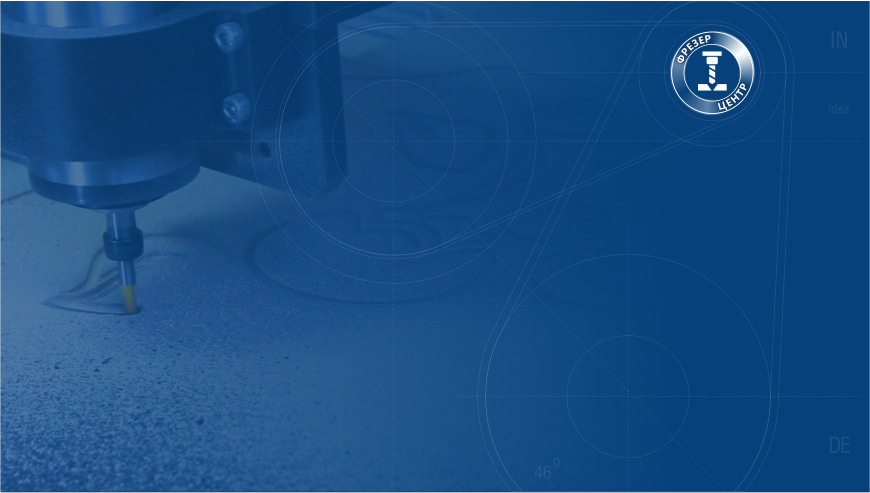 Разработка мероприятий по реализации стратегии
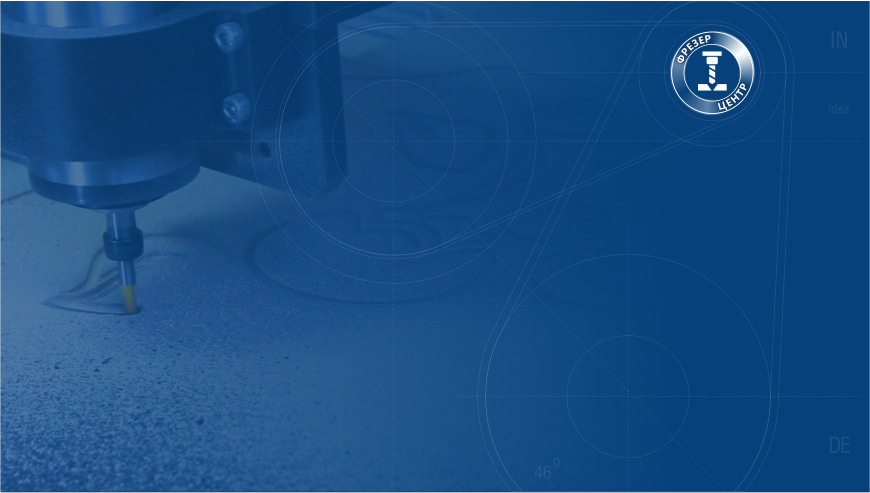 Разработка мероприятий по реализации стратегии
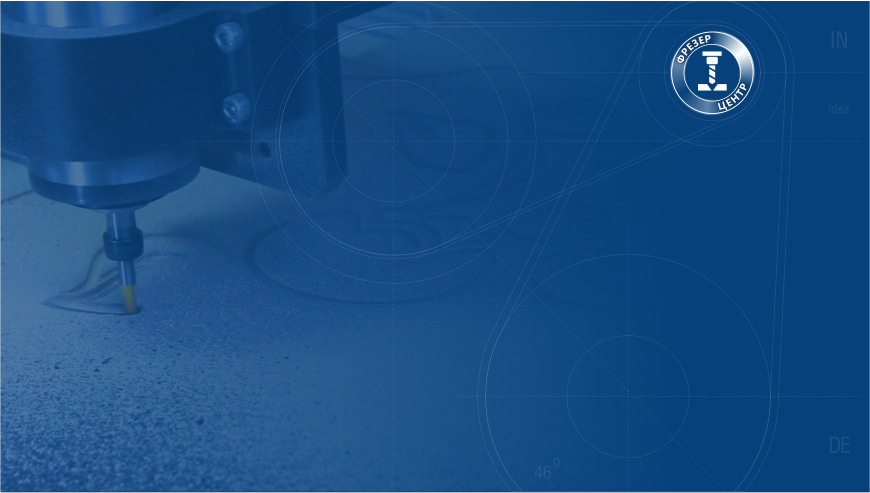 Разработка мероприятий по реализации стратегии
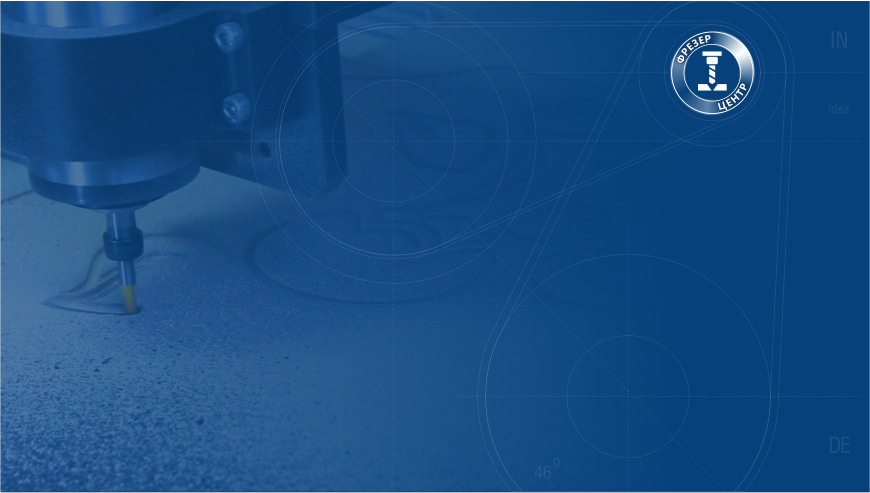 Спасибо за внимание!